“Receitas Sustentáveis, têm Tradição”
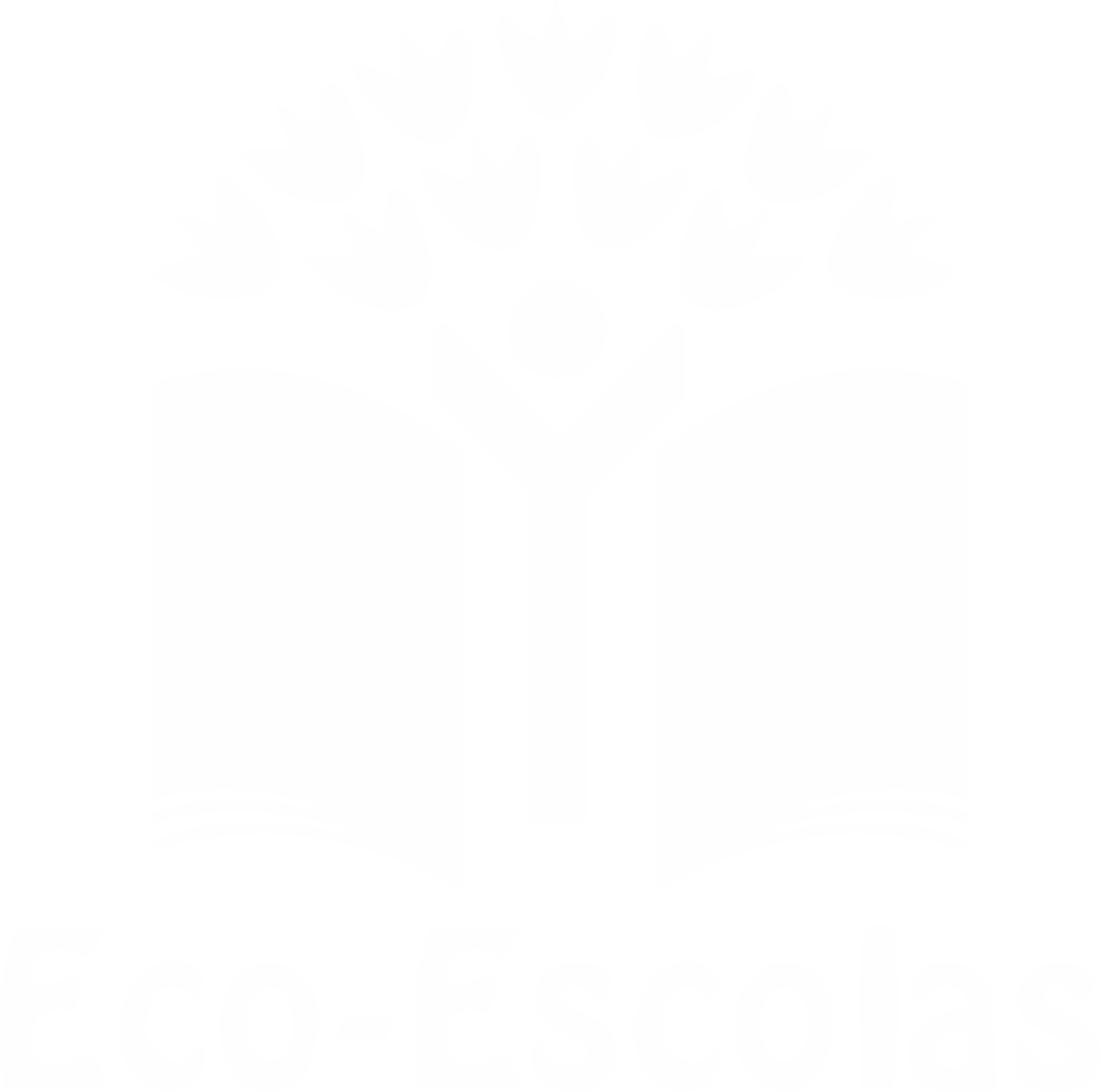 TÍTULO DA RECEITA: Lanche Mediterrâneo
INGREDIENTES:

SANDES
1 Tomate
1 Ovo
1 Lata de atum
2 Fatias de pão integral
Alface
Pimenta em pó
Azeite

         SUCO
3 Laranjas
FOTO DO PRATO FINALIZADO
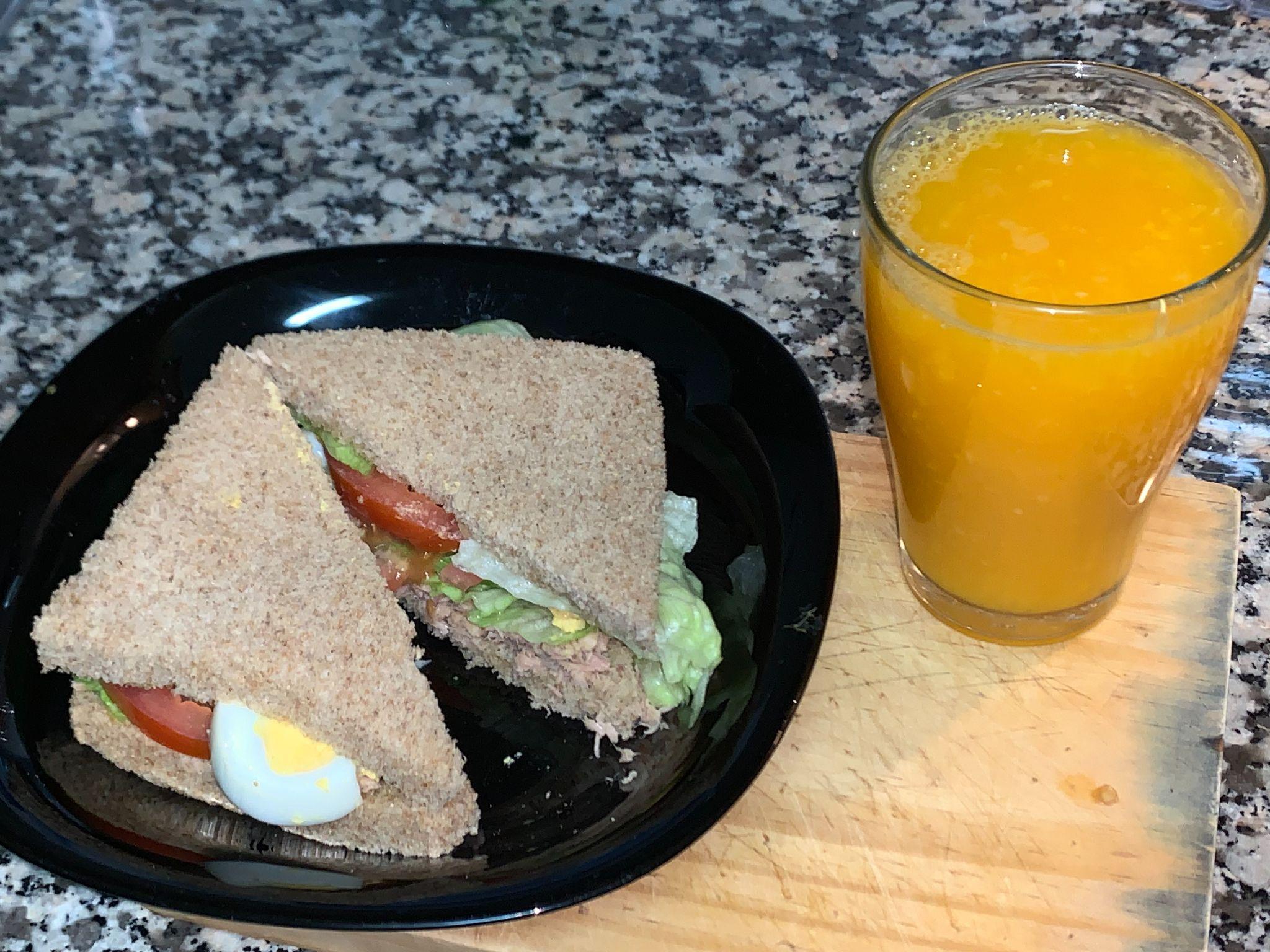 Desafio ASS 2022/2023
https://alimentacaosaudavelesustentavel.abae.pt/desafios-2022-2023/receitas-sustentaveis/
“Receitas Sustentáveis, têm Tradição”
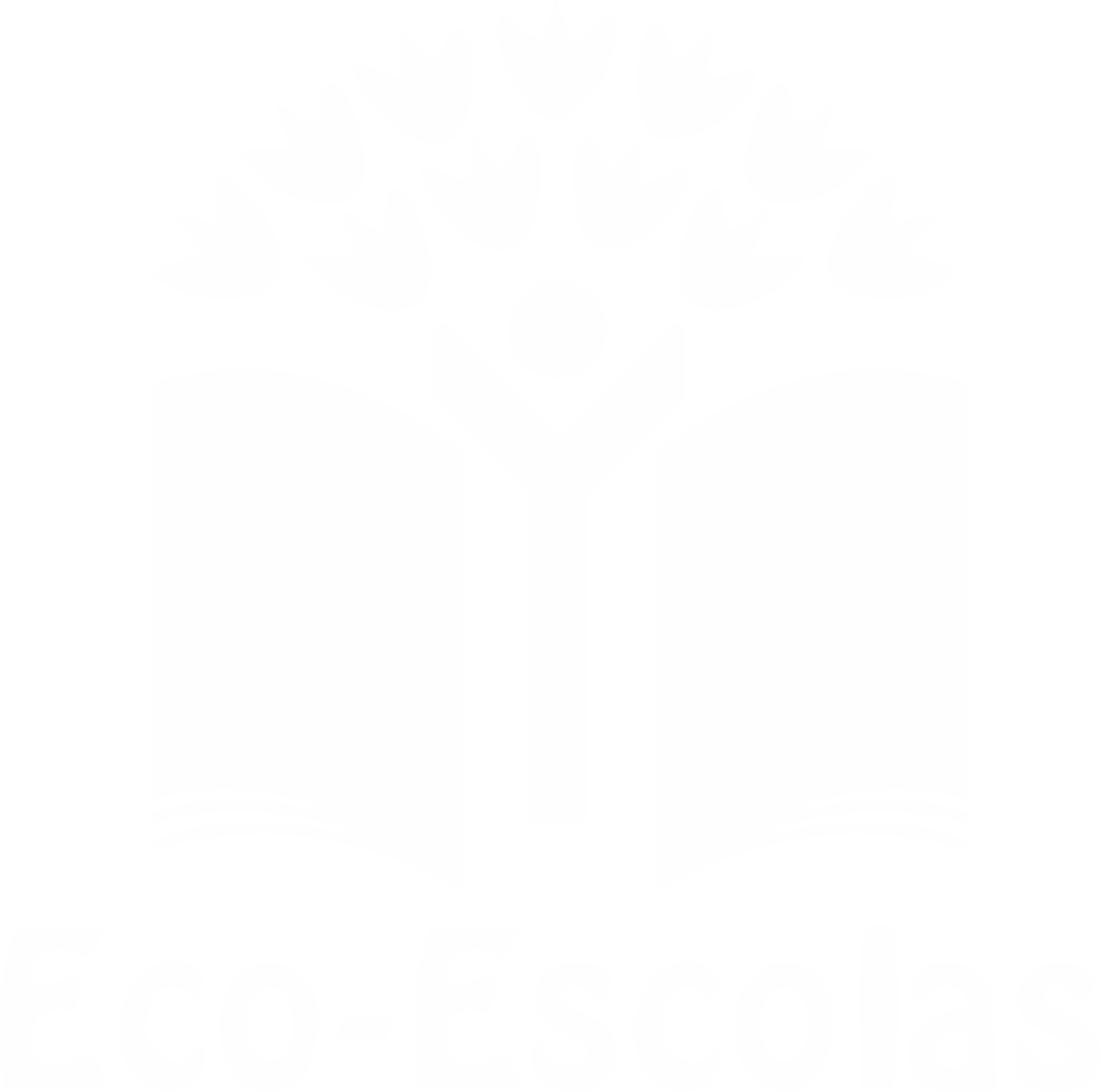 PROCEDIMENTOS:
1º) Cozinhar o ovo de 10-15 minutos e cortá-lo em rodelas;






2º) Lavar o tomate e as folhas da alface, e cortar o tomate 
em rodelas finas.
Imagem da preparação
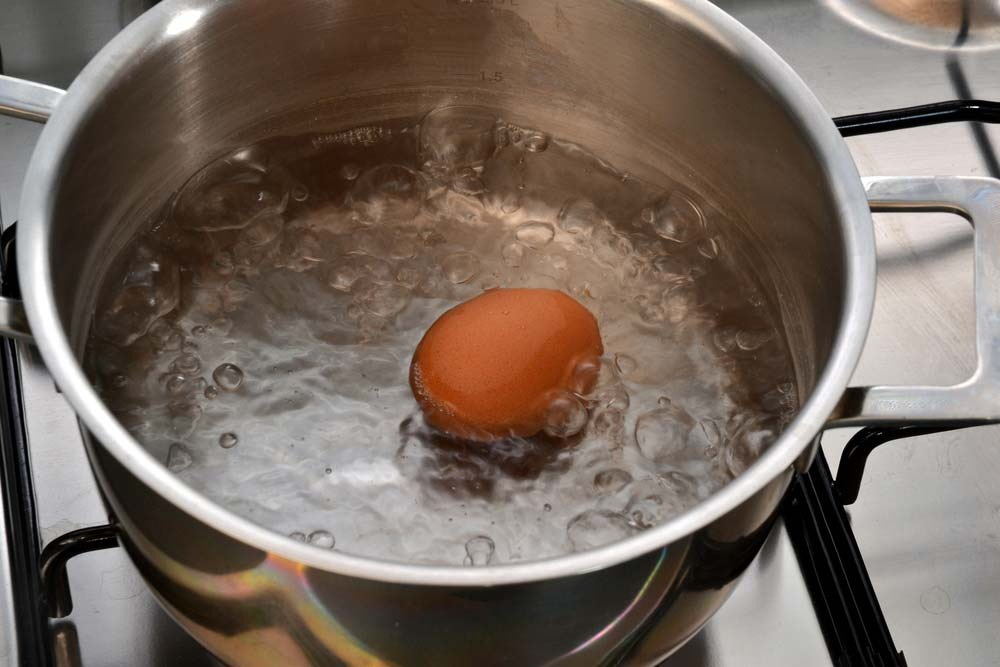 Desafio ASS 2022/2023
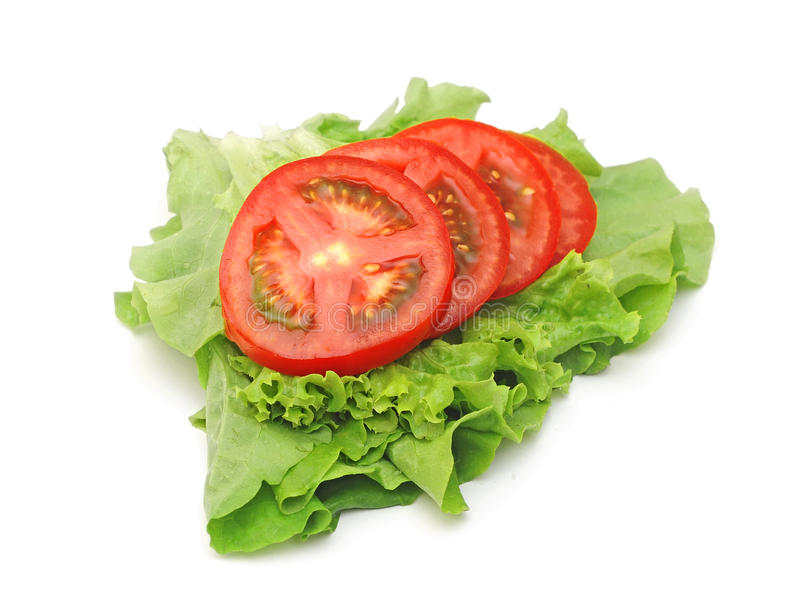 Imagem da preparação
https://alimentacaosaudavelesustentavel.abae.pt/desafios-2022-2023/receitas-sustentaveis/
“Receitas Sustentáveis, têm Tradição”
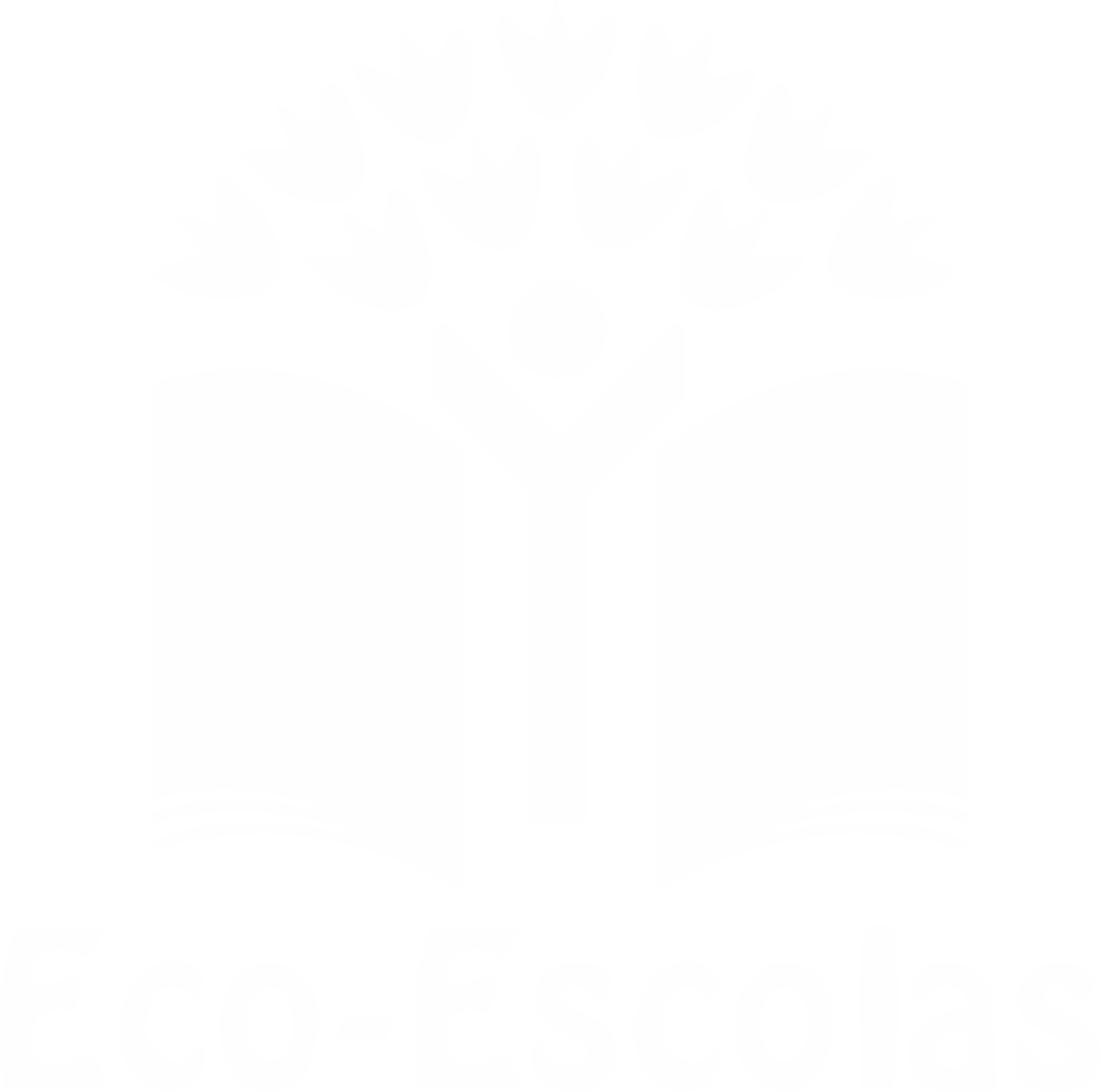 PROCEDIMENTOS:
3º) Temperar o atum com azeite e pimenta
em pó;






4º) Barrar o pão com azeite;
Imagem da preparação
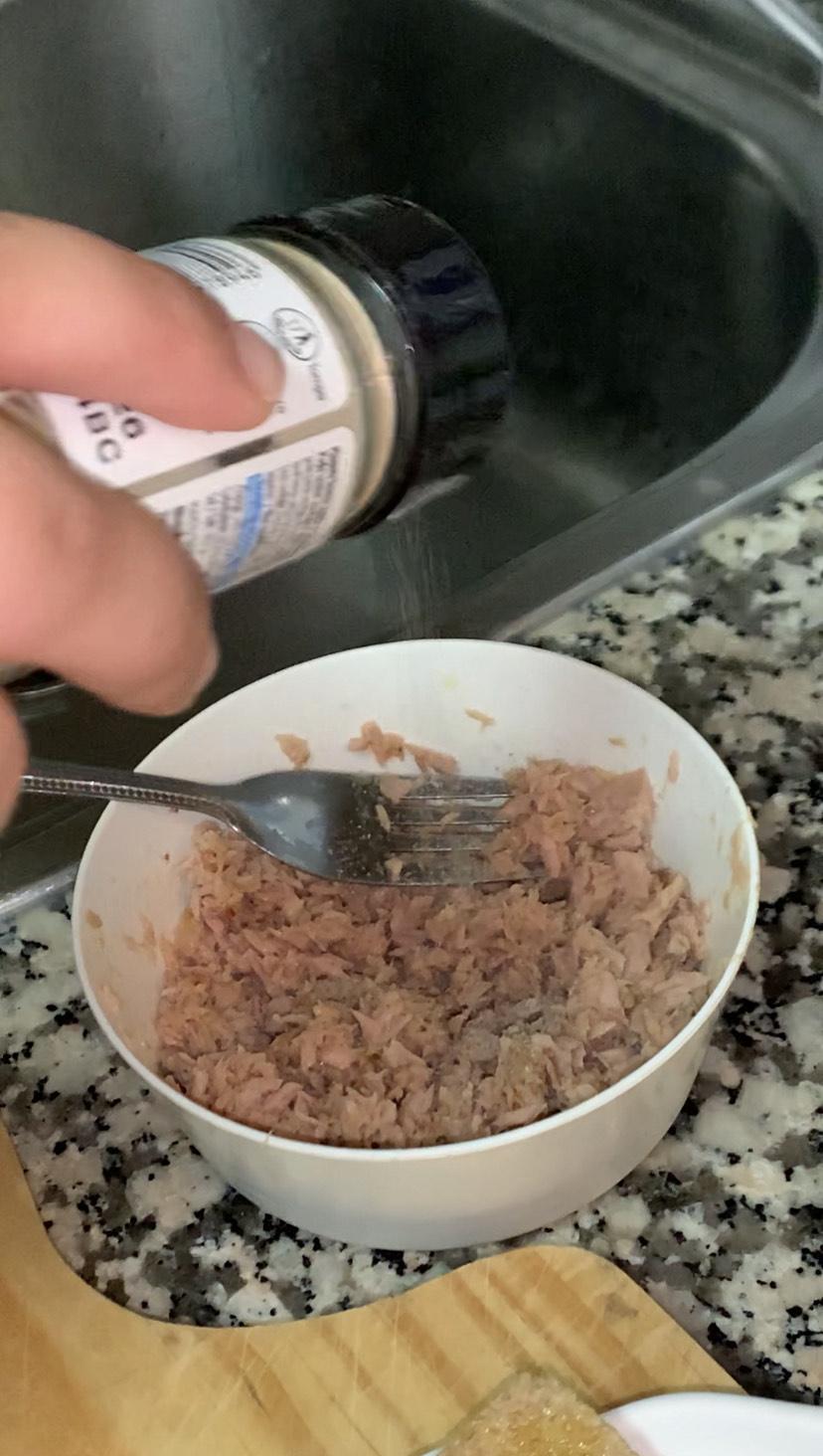 Desafio ASS 2022/2023
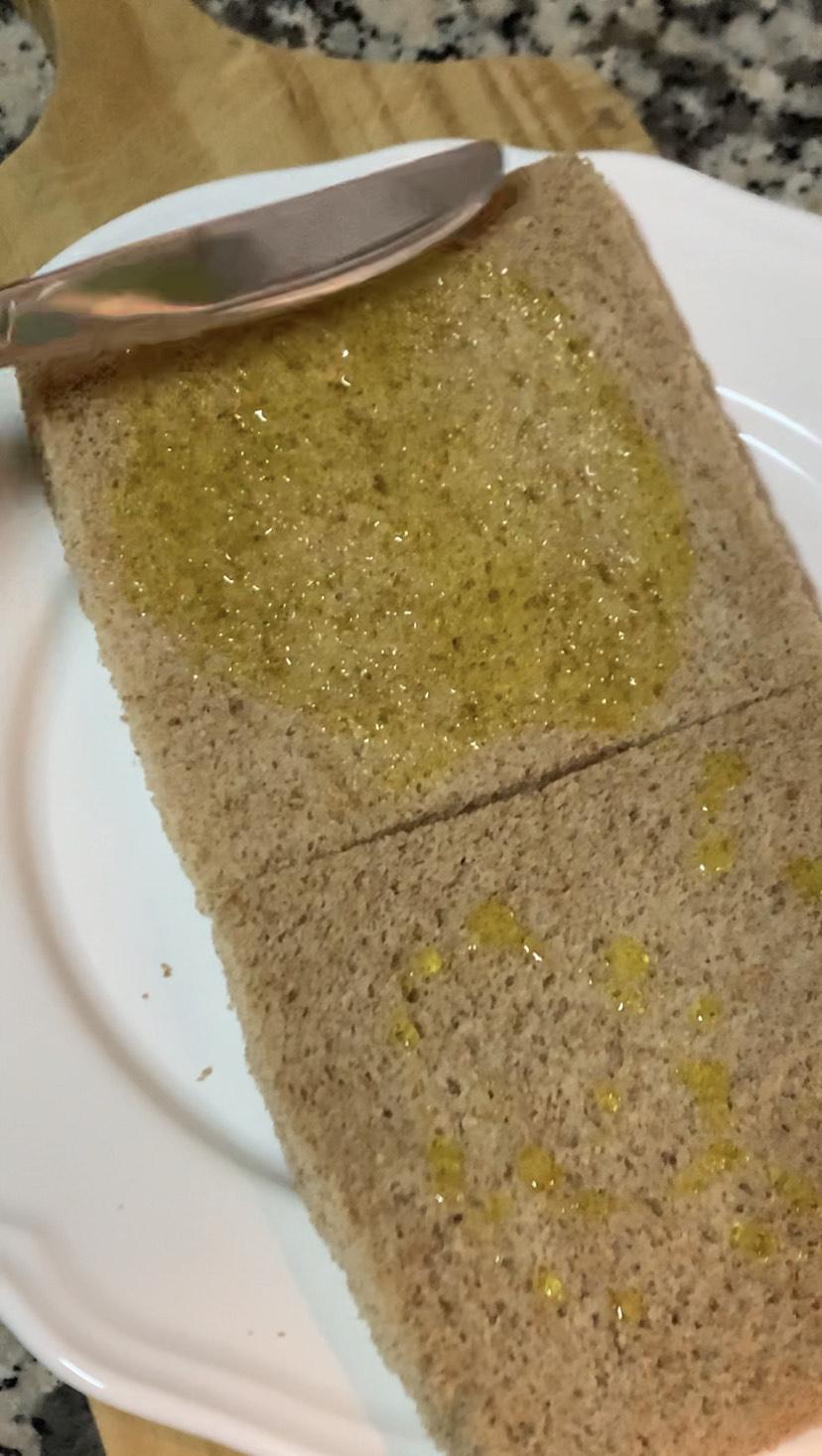 Imagem da preparação
https://alimentacaosaudavelesustentavel.abae.pt/desafios-2022-2023/receitas-sustentaveis/
“Receitas Sustentáveis, têm Tradição”
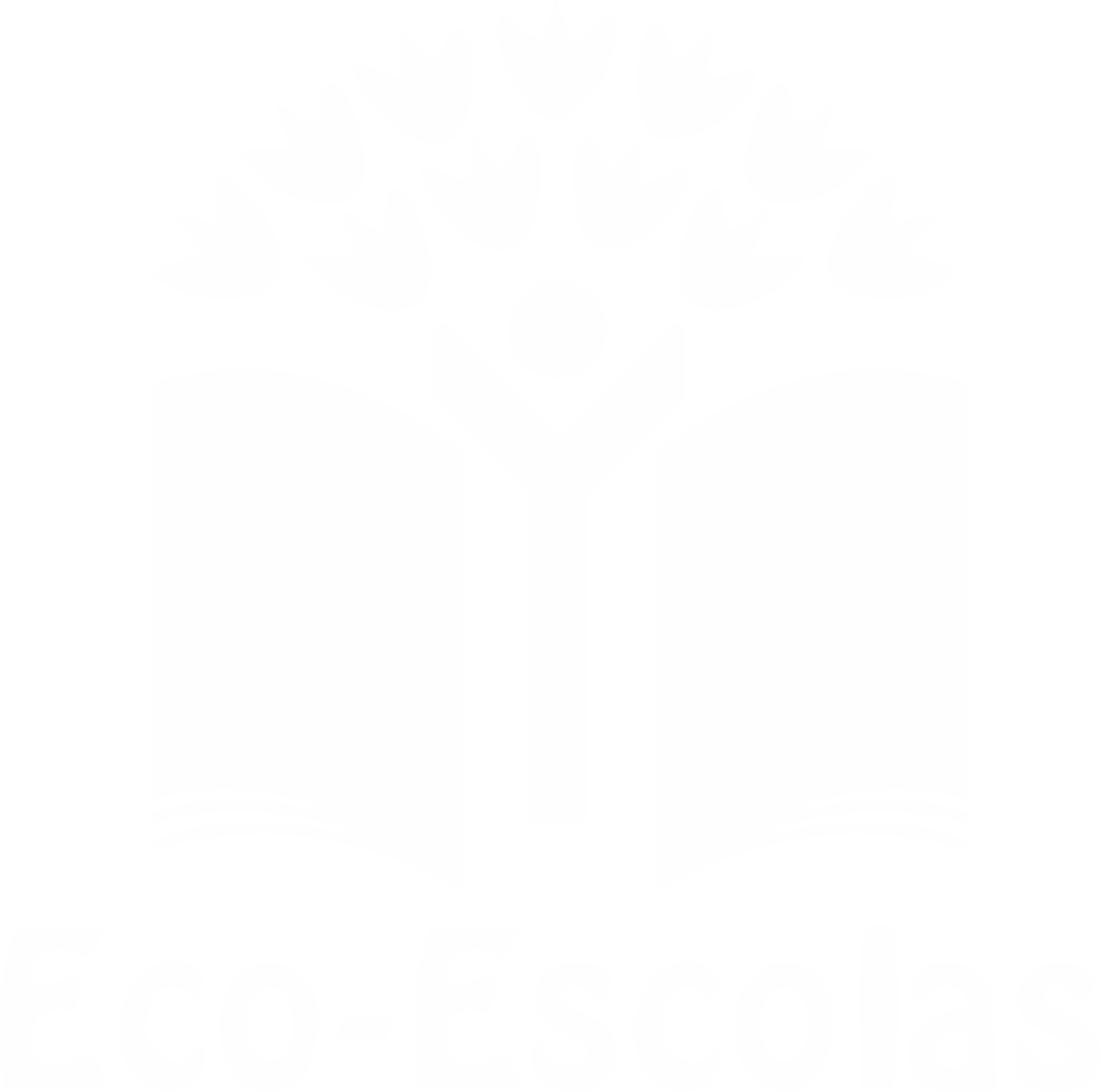 PROCEDIMENTOS:
5º) Para montar a sandes:
Numa fatia de pão, colocar o atum;
Colocar a alface e as rodelas de tomate;
Colocar as rodelas de ovo;
E por fim, colocar mais uma folha de alface e fechar com a outra 
fatia.

6º) Dividir as laranjas ao meio e levá-las ao 
Espremedor.
E já está.



Amélia Felu, EstérRodrigues,Sabrinna Brito,António Rodrigues
9ºD EBIC
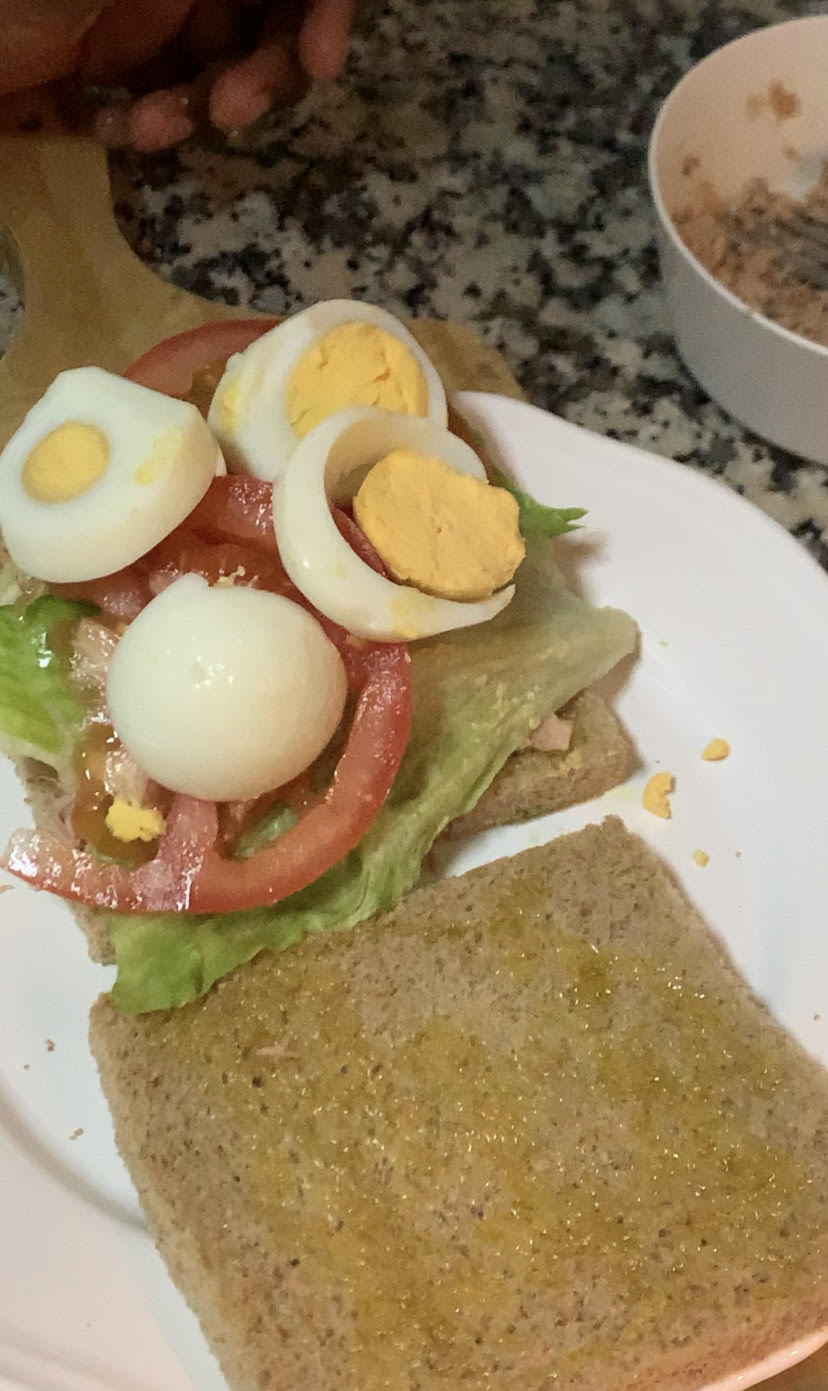 Imagem da preparação
Desafio ASS 2022/2023
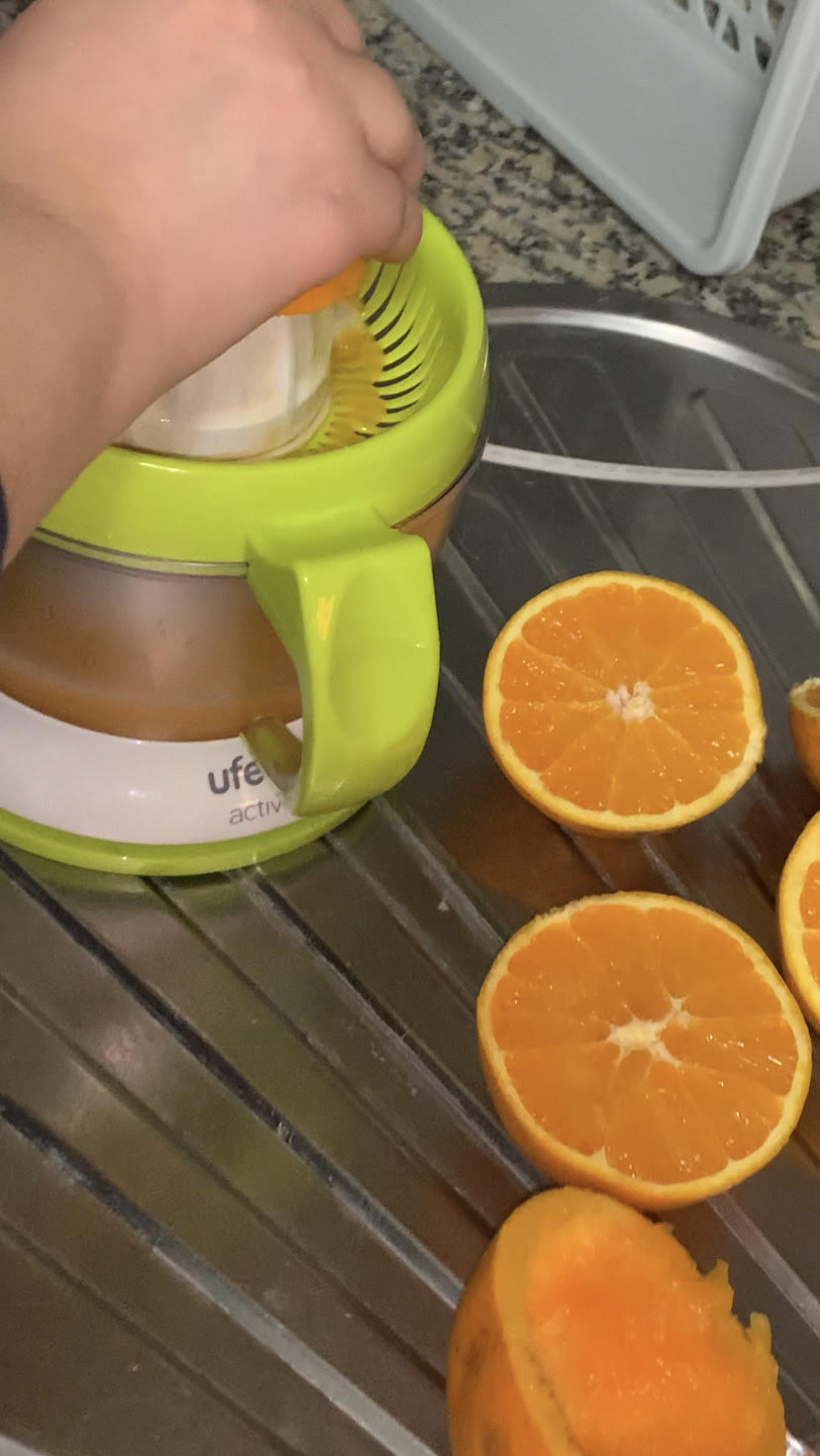 Imagem da preparação
https://alimentacaosaudavelesustentavel.abae.pt/desafios-2022-2023/receitas-sustentaveis/